Light Bulb Page
HONORS
How do you design an experiment?  How do you record data?
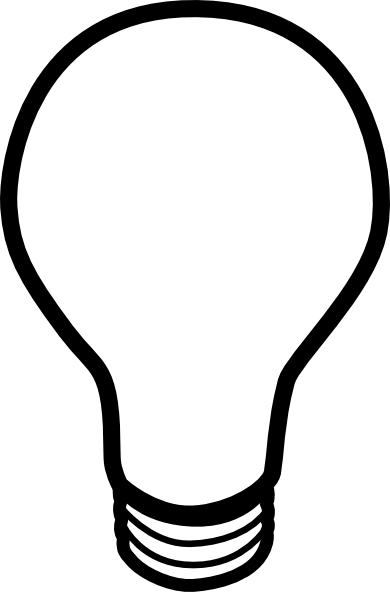 What is science and how does it work?
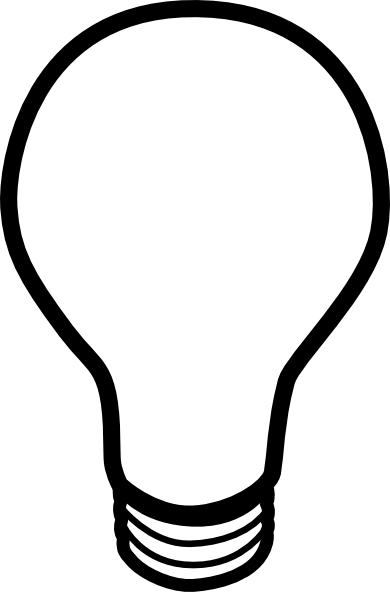 Ideas…
How is science both a process and a product of that process?
What radical shift did Galileo make that began empirical science?
What is the difference between an observation and an inference? 
What are the two types of observations
Why is the claim “Unicorns are magic” both non-testable and non-falsifiable?
Compare and contrast hypotheses and theories.
What is wrong with your friend saying….”Oh, that’s ‘just’ a theory?”
What is the format for a hypothesis?
What is the null hypothesis?
What are some basic safety rules?
Know the science equipment names and uses.
Ideas…
When setting up an experiment: (via an example)
What are the independent, dependent variables, and constants
What is the difference between a control group and experimental group?
What is the purpose of constants?  Of a control group?
Data- what are the base metric units for mass, volume, distance?
How do you convert basic metric units using the 10X scale (25.6mm =____cm=____m etc)
What are some basic graphing rules? 
When do you make a pie, line or bar graph?
What is the difference between a positive and  negative relationship in a line graph?
Know how to make claims from graphs.
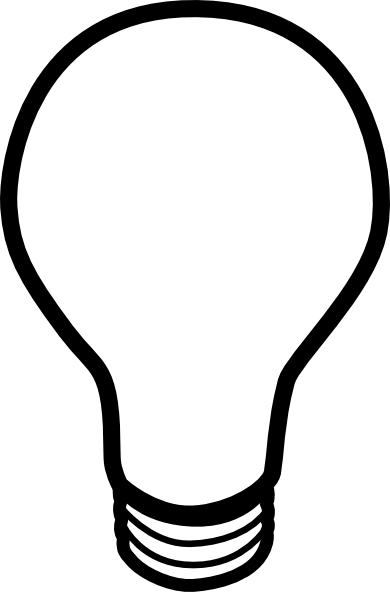 Scientific Method/ Water UNIT
For each BIG IDEA create diagrams, tables, data, examples, graphs and explanations that provide evidence to explain each idea.  Each area should be filled with labeled diagrams and related text.
Use COLOR, font & size to emphasize vocabulary.
Label all diagrams!
What are the properties of water?  And how do they caused by polarity?
What is the structure of water and how does that cause polarity…
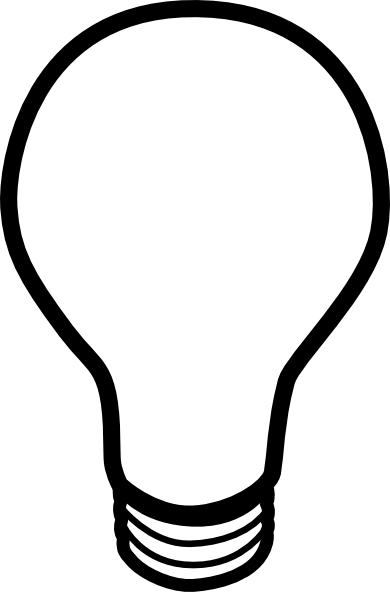 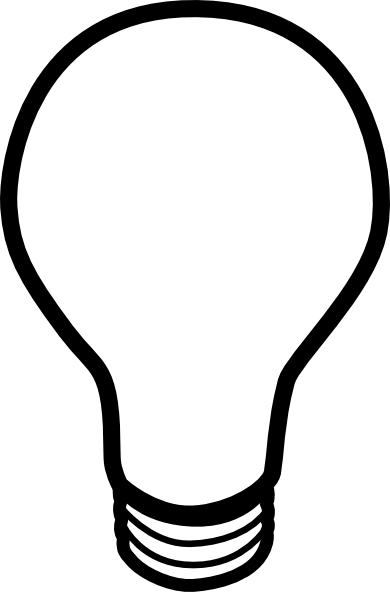 Ideas…
Define and give an example of adhesion, capillary action, surface tension, high heat capacity, heat of vaporization
Why is water such a good solvent of so many solutes?
Where will the climate be more moderate (near or far from a lake or ocean)? Why?
What are non-polar covalent bonds?
Why doesn’t water stick to non-polar objects?
What are some objects that are non-polar?
Ideas…
Draw the structure of a water molecule
What is polarity?
Draw the +/- sides of the water molecule
What are polar covalent bonds and where are they in the water molecule? (draw them)
What are hydrogen bonds and where do they occur?  What water property results from these bonds between water molecules?  (draw them)